Eurozone Purchasing Managers’ Index Dropped to a Record low level
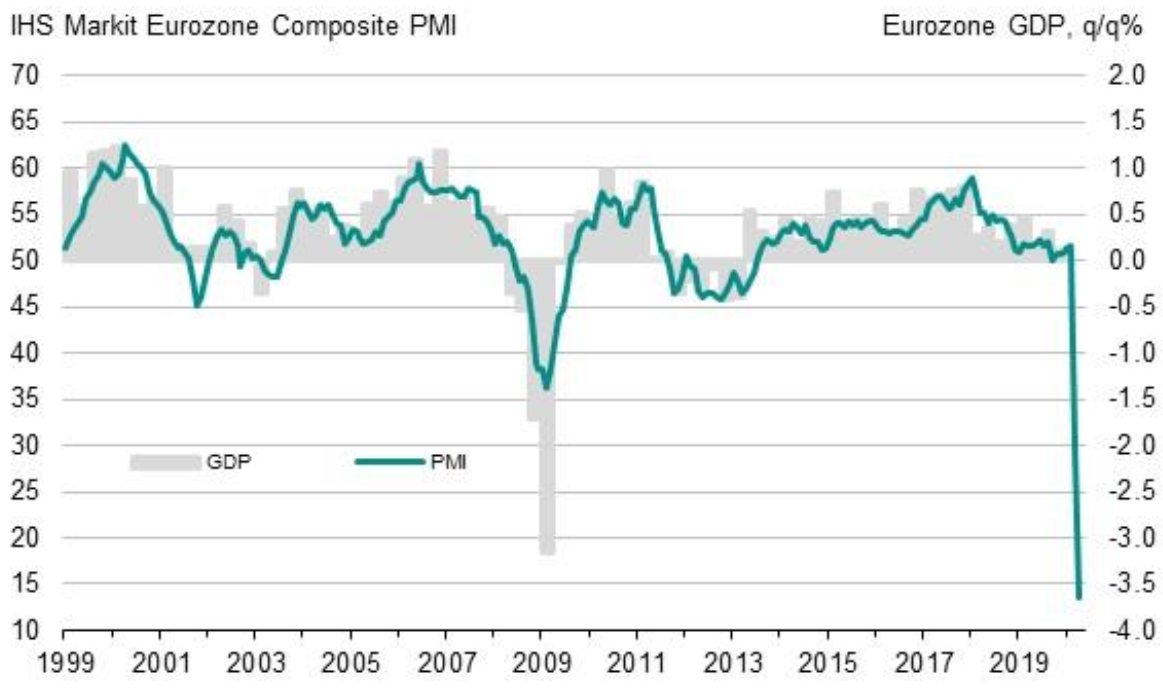 Source: IHS Markit
5/4/2020
Technology Industries of Finland
1
According to Companies the situation will continue to deteriorate over the next three months
Share of companies, %
Souce: The Federation of Finnish Technology Industries’ Corona questionaire 
28.4.2020 n=640
5/4/2020
Technology Industries of Finland
2
Corona crisis causes multiple difficulties to the companies, deteriorating demand is a big concern
The share of companies that responded that the problem makes operating very difficult
Souce: The Federation of Finnish Technology Industries’ Corona questionaire 
28.4.2020 n=640
5/4/2020
Technology Industries of Finland
3
The biggest drop in turnover is expected not until the end of the year
Share of companies, %
Change in turnover, %
Souce: The Federation of Finnish Technology Industries’ Corona questionaire 
28.4.2020 n=640
5/4/2020
Technology Industries of Finland
4
A large number of temporary layoffs are still ahead
Share of companies, %
Souce: The Federation of Finnish Technology Industries’ Corona questionaire 
28.4.2020 n=640
5/4/2020
Technology Industries of Finland
5
Less than a fifth of companies estimate that they have to lay off their staff
Share of companies, %
Souce: The Federation of Finnish Technology Industries’ Corona questionaire 
28.4.2020 n=640
5/4/2020
Technology Industries of Finland
6
Turnover of the Technology Industry in Finland
Seasonally adjusted turnover index
Shares of turnover in 2018: mechanical engineering 40 %, electronics and electrotechnical industry 
20 %, information technology 18 %, metals industry 14 %, consulting engineering 8 %
Source: Macrobond, Statistics Finland
5/4/2020
Technology Industries of Finland
7
Value of New Orders in the Technology Industry* in Finland
Million euros, at current prices
*) Excl. metals industry, game industry and data center companies
Source: The Federation of Finnish Technology Industries’ order book survey’s respondent companies, latest observation January-March 2020.
5/4/2020
Technology Industries 
of Finland
8
Tender Requests* Received by the Technology Industry Companies in Finland
*) ”Have you experienced a notable increase or decrease in the number of requests for tenders in recent weeks in comparison to the situation three months ago?”. Balance figure = the number of companies receiving more requests - the number of companies receiving less requests.”
Source:  The Federation of Finnish Technology Industries’ order book survey’s respondent companies, the last questionnaire in April 2020.
5/4/2020
Technology Industries 
of Finland
9
Value of Order Books in the Technology Industry* in Finland
Million euros, at current prices
Combined
*) Excl. metals industry, game industry and data center companies
Source: The Federation of Finnish Technology Industries’ order book survey’s respondent companies, latest observation 31st March 2020.
5/4/2020
Technology Industries 
of Finland
10
Value of New Orders in the Electronics and Electrotechnical Industry in Finland
Million euros, at current prices
Source: The Federation of Finnish Technology Industries’ order book survey’s respondent companies, latest observation January-March 2020.
5/4/2020
Technology Industries 
of Finland
11
Value of Order Books in the Electronics and Electrotechnical Industry in Finland
Million euros, at current prices
Combined
Source: The Federation of Finnish Technology Industries’ order book survey’s respondent companies, latest observation 31st March 2020.
5/4/2020
Technology Industries 
of Finland
12
Value of New Orders in the Mechanical Engineering in Finland
Million euros, at current prices
Source: The Federation of Finnish Technology Industries’ order book survey’s respondent companies, latest observation January-March 2020.
5/4/2020
Technology Industries 
of Finland
13
Value of Order Books in the Mechanical Engineering in Finland
Million euros, at current prices
Combined
Source: The Federation of Finnish Technology Industries’ order book survey’s respondent companies, latest observation 31st March 2020.
5/4/2020
Technology Industries 
of Finland
14
Turnover of the Metals Industry in Finland
Seasonal adjusted turnover index
Source: Statistics Finland
15
5/4/2020
Technology Industries 
of Finland
Production Volume of the Metals Industry in Finland
Seasonal adjusted volume index
Source: Statistics Finland
16
5/4/2020
Technology Industries 
of Finland
Value of New Orders in the Consulting Engineering in Finland
Million euros, at current prices
Source: The Federation of Finnish Technology Industries’ order book survey’s respondent companies, latest observation January-March 2020.
5/4/2020
Technology Industries 
of Finland
17
Value of Order Books in the Consulting Engineering in Finland
Million euros, at current prices
Combined
Source: The Federation of Finnish Technology Industries’ order book survey’s respondent companies, latest observation 31st March 2020.
5/4/2020
Technology Industries 
of Finland
18
Value of New Orders in the Information Technology* in Finland
Million euros, at current prices
*) Excl. game industry and data center companies
Source: The Federation of Finnish Technology Industries’ order book survey’s respondent companies, latest observation January-March 2020.
5/4/2020
Technology Industries 
of Finland
19
Value of Order Books in the Information Technology* in Finland
Million euros, at current prices
*) Excl. game industry and data center companies
Source: The Federation of Finnish Technology Industries’ order book survey’s respondent companies, latest observation 31st March 2020.
5/4/2020
Technology Industries 
of Finland
20
Technology Industry Personnel
25,000 employees affected by temporary or part-time lay-offs 31st March 2020
31st Mar
Source: Statistics Finland, The Federation of Finnish Technology Industries’ labour force survey, Macrobond
5/4/2020
Technology Industries of Finland
21
Number of Personnel in Finnish Technology Industry Continued to Decrease in Q1 2020
Source: The Federation of Finnish Technology Industries’ labour force survey
5/4/2020
Technology Industries of Finland
22
Technology Industry Personnel in Subsidiaries Abroad by Industry
Source: The Federation of Finnish Technology Industries’ labour force survey
5/4/2020
Technology Industries of Finland
23
Technology Industry Personnel in Subsidiaries Abroad by Country
Information from year 2019
Source: The Federation of Finnish Technology Industries’ labour force survey
5/4/2020
Technology Industries of Finland
24